Attrition Management- High Engagement and Low Attrition
Panel Discussion
A Practitioner’s View
Kamna Prasad
Head- Human Resources

CRISIL Global Research & Analytics
The External Reality
Attrition is here to stay in India
Skewed Talent Situations
High Demand
Poor Supply
“50% of corporate India is thinking of changing their job”
Lure of 30% more in salaries
You have good people? Tough luck- they will be hired by someone else soon!
“Oh! The Market” Syndrome
What is Engagement?
The Westminster’s Modern HR dictionary defines Employee Engagement as “An overused, misused and abused HR term used frequently by HR business partners who are “strategic partners for business leaders”
Just Kidding.. 
Engagement is the willingness of an employee to come into office each day and do good work
What HR needs to realise…
Attrition is an Outcome, Not an Event
Push and Pull Factors:
Stop blaming it on the market alone
Focus on the fundamentals- what keeps a person engaged
Believe in yourself
Lead by example: See people as people, not resource
Believe that retention Initiatives do help in reducing attrition, but not the song and dance type stuff
Work on the Culture
How can HR help- Just HEAR!
Help Line Managers
Most of them need support in dealing with people and they may not realise it
Engage with Employees, esp new hires
Anticipate Attrition- Early warning system
Respect Employees and their views
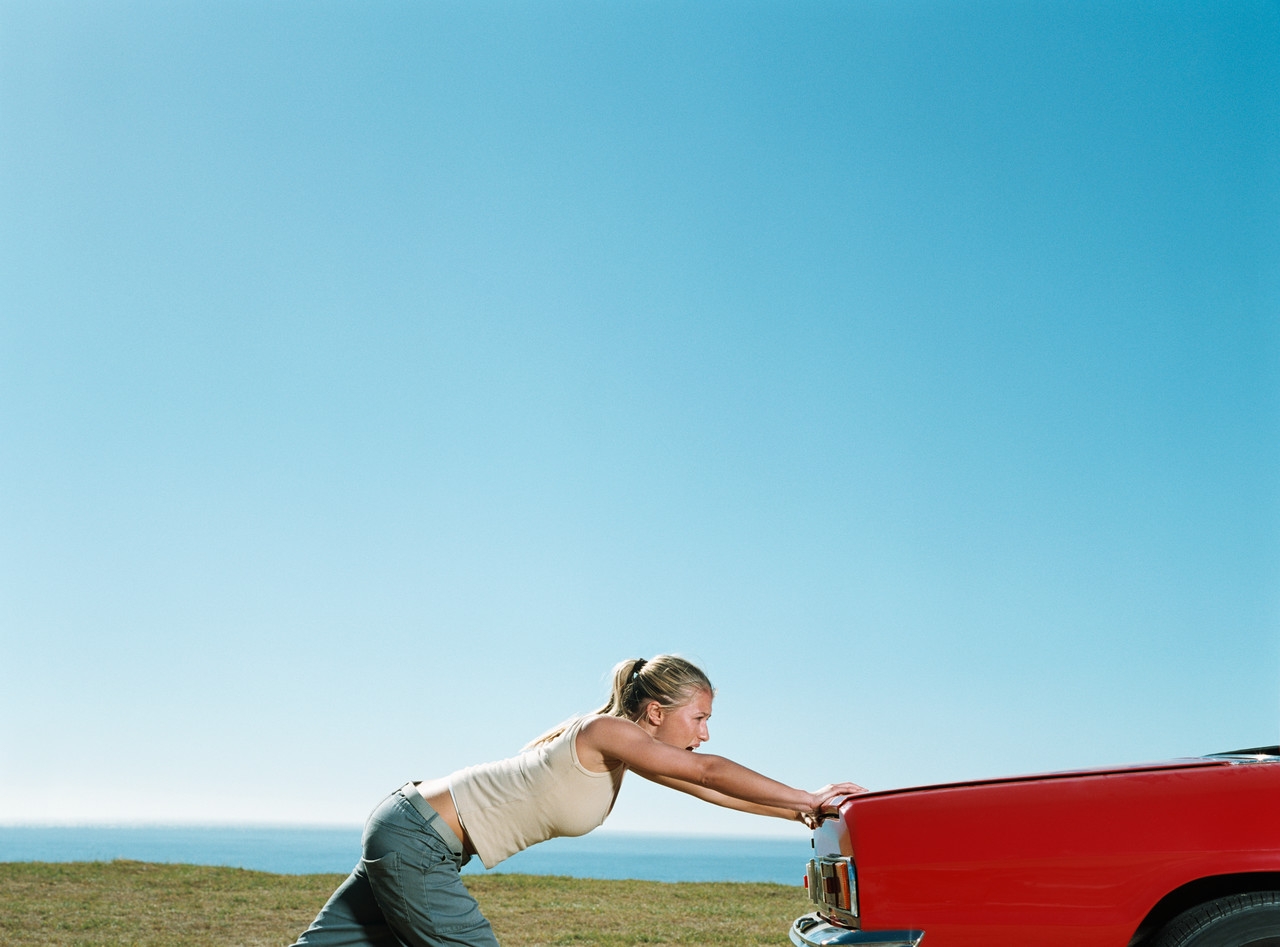 Is this what your managers do to your people?
Oh! The Market….